Potassium sparing diuretics :
Potassium- sparing diuretics act in the collecting tubule to inhibit Na reabsorption  and k excretion . 

The major uses of potassium sparing diuretics : 
1.Treatment of hypertension (usually in combination with thiazides). 
2.Used in heart failure. (aldosterone antagoinsts) . 

This type of drugs should be avoided in patients with renal dysfunction   because of increasing the risk of hyperkalemia.
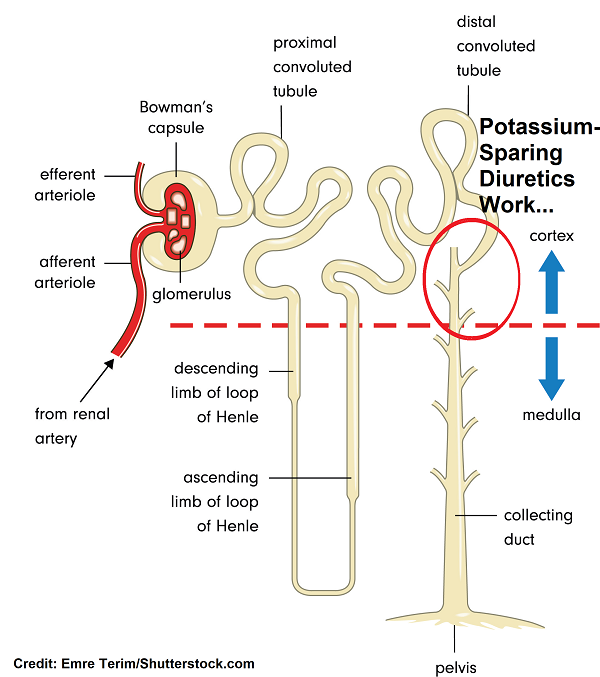 Within this class , there are drugs with two distinct mechanisms of action :
1.Aldosterone antagonist : Spironolactone  

MOA : It is a specific pharmacologic antagonist of aldosterone, acting primarily through competitive binding of receptors at the aldosterone-dependent sodium-potassium exchange site in the distal convoluted renal tubule. it causes increased amounts of sodium and water to be excreted, while potassium is retained . 

It has a slower onset of action than triamterene or amiloride, but its natriuretic effect is slightly greater during long-term therapy. 

It is used in hypertension , congestive heart failure, hepatic cirrhosis and in hypokalemia.
The structure of spironolactone : 

It is steroidal structure with acetyl thio group .
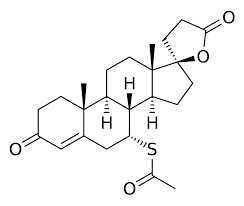 2.Triamterene and amiloride : 

Mechanism of action : 
Triamterene and amiloride block Na transport channels, resulting in a decrease in Na/K exchange , although they have a K sparing diuretic action similar to the aldosterone antagonists, their ability to block Na/k exchange site in the collecting tubules does not depend on the presence of the aldosterone. 


Amiloride is more potent than triamterene .
Triameterene structure :
Substitution at para postion of phenyl ring with OH group will increase the activity of the compound . 

Substitution at para postion of phenyl ring with CH3 group will decrease the activity of the compound . 

The amino groups must be present because it is essential for diuretic activity . The phenyl group can be replaced by small heterocyclic rings such as thiazole and pyridine that produce highly active compound .
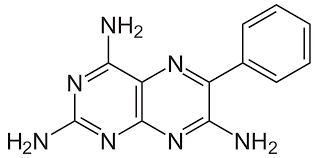 Amiloride structure : 

The Cl atom is important for the activity of the drug . 

The substituation on the two amino groups will reduce the activity of the drug.

Substituation with alkyl groups on gaunidine nitrogen leads to loss the diuretic activity.
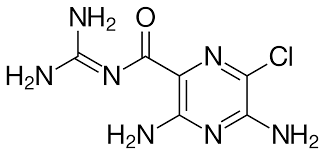